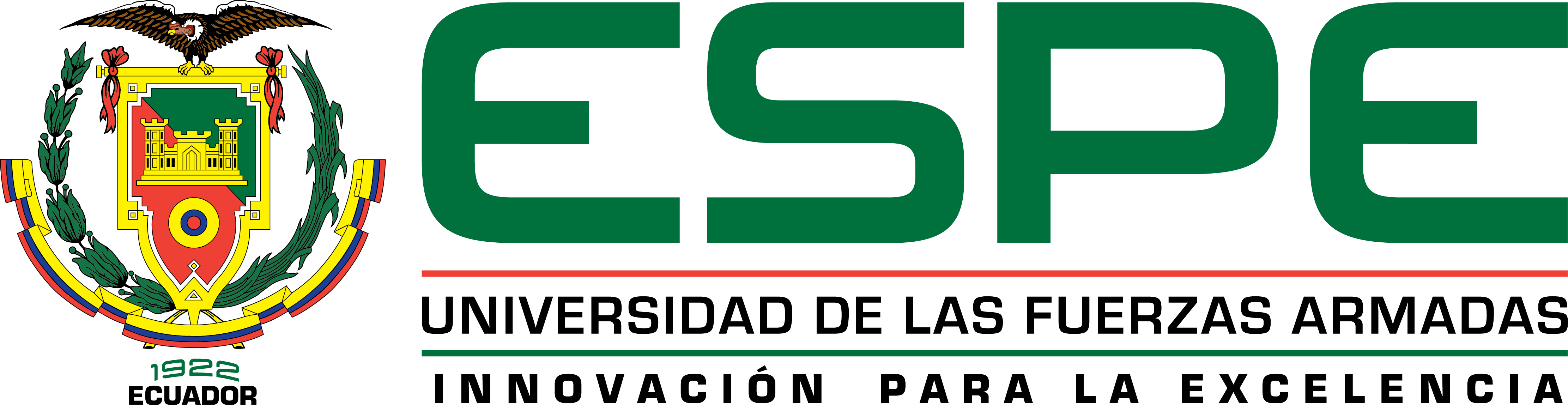 DEPARTAMENTO DE CIENCIAS ECONÓMICAS, ADMINISTRATIVAS Y DE COMERCIO
 CARRERA DE INGENIERÍA COMERCIAL
 
TRABAJO DE TITULACIÓN, PREVIO A LA OBTENCIÓN DEL TÍTULO DE INGENIERO COMERCIAL
 
TEMA: “INCIDENCIA DE LAS DIMENSIONES DEL TQM EN LA PRODUCTIVIDAD EN LAS EMPRESAS DEL SECTOR DE CONFITES DEL DISTRITO METROPOLITANO DE QUITO DURANTE EL 2016”
 
AUTOR: ALBERCA CHASQUE, MICHELLE FERNANDA
 
DIRECTOR: INGENIERO: CADENA ECHEVERRÍA, JAIME LUIS
 SANGOLQUÍ 2019
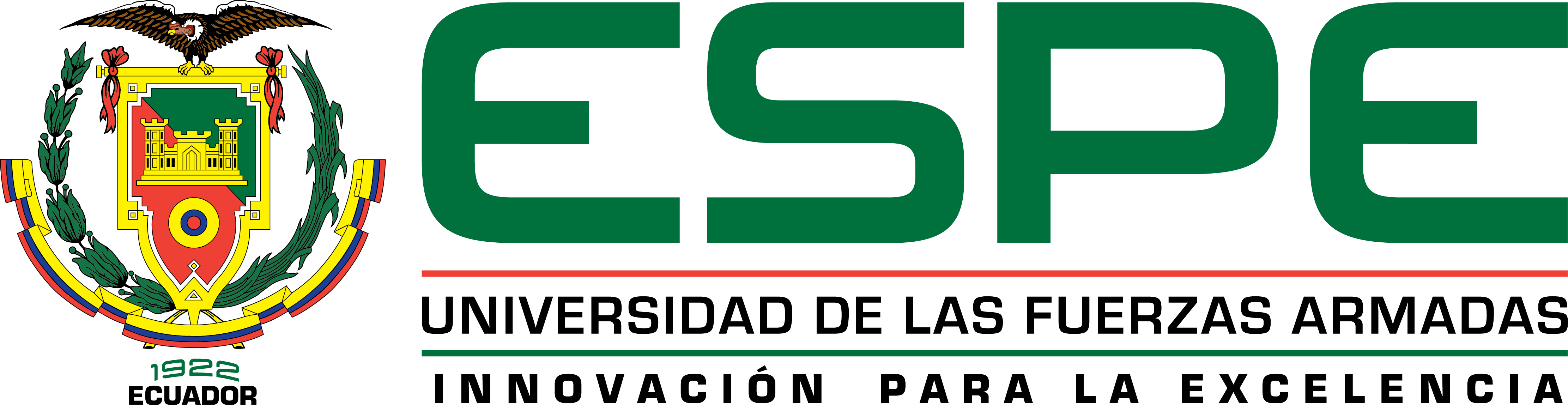 Contenido
Descripción del sector 
Planteamiento del problema
Objetivos
Etapas del trabajo de investigación
Marco teórico
Marco metodológico
Resultados de la investigación
Conclusiones 
Recomendaciones
Sector de Confites
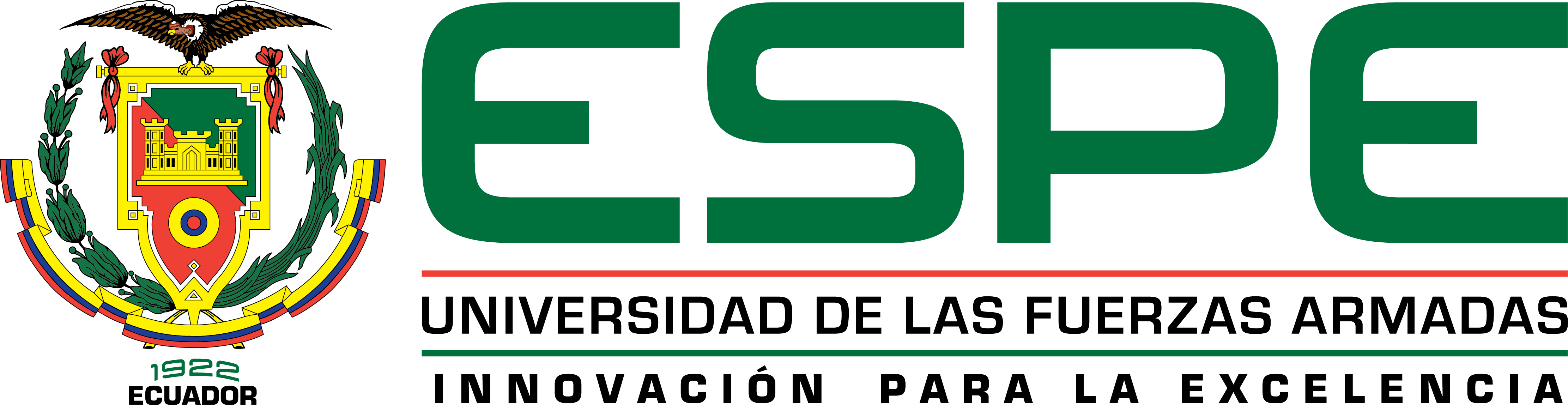 2016
Generó $94 millones como valor agregado
0,14% del PIB TOTAL
Importaciones
Curva variación negativa
Salvaguardias con tarifa del 45%
Fuente: Banco Central del Ecuador
Vigencia
 Marzo 2015 – Junio 2017
Los principales países proveedores de Confites son: Colombia, China, México, Perú y Argentina
Planteamiento del problema
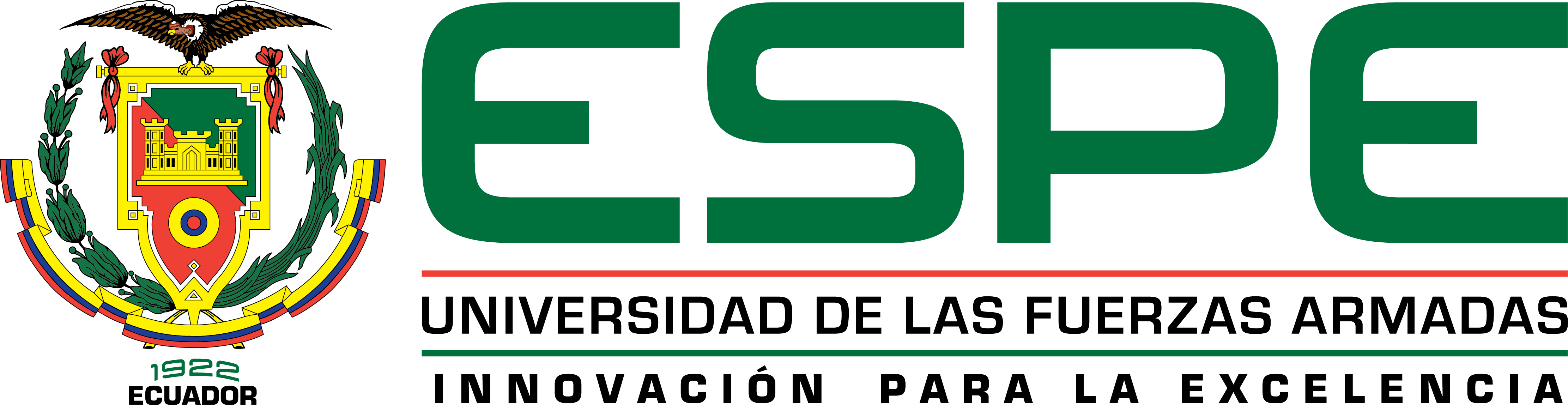 debido
represento
Impuestos aplicados por el gobiernos que afectan a los costos de producción
2016
Año deficiente para la industria alimenticia
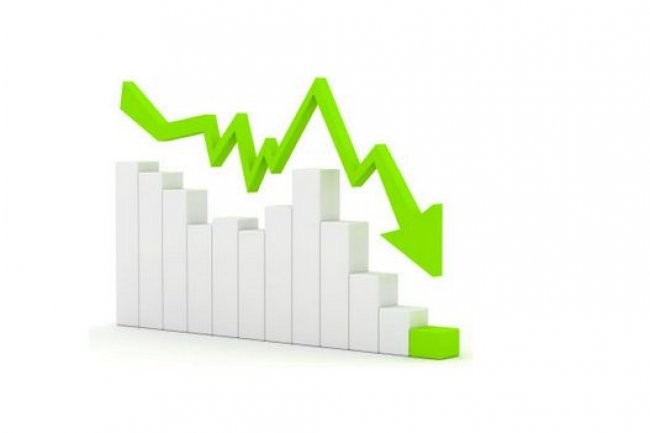 Disminución utilidad
Problema de investigación:Disminuida productividad en las empresas de Confites
Fuente: Corporación Financiera Nacional
Objetivos
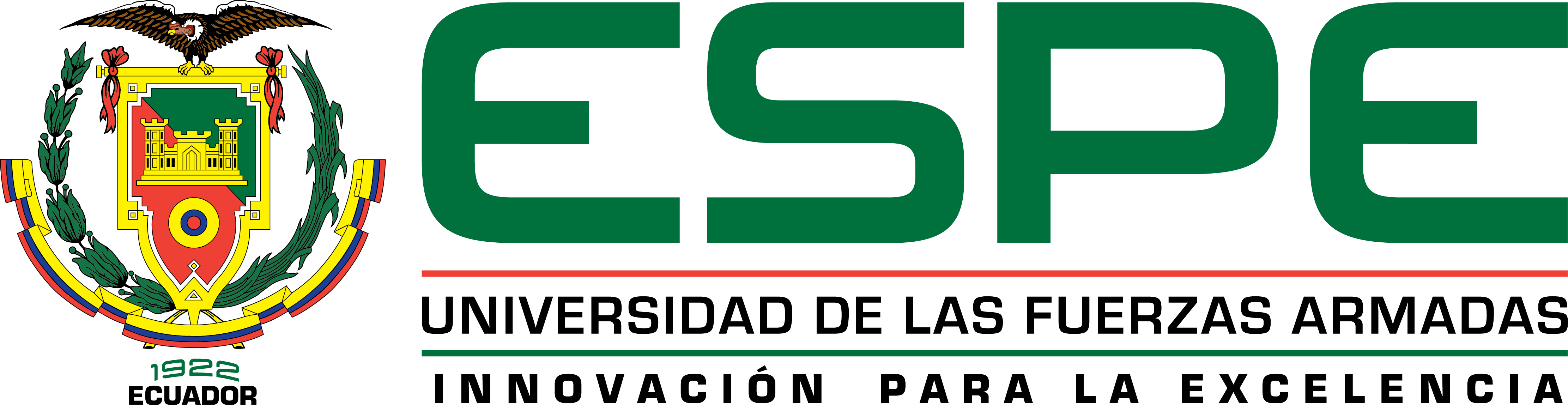 Objetivo General
Analizar el nivel de incidencia de las dimensiones de la Gestión de la Calidad Total en la productividad en las empresas pertenecientes al sector de confites del Distrito Metropolitano de Quito.
Objetivos Específicos
Analizar las dimensiones del TQM en el sector de confites del Distrito Metropolitano de Quito para la determinación de los puntos críticos de mejora.

Analizar la productividad suscitada de las empresas del sector de confites durante el 2016 y 2017 para su respectiva comparación.

Proponer un modelo de regresión lineal múltiple que explique la productividad mediante las dimensiones de la Gestión de la Calidad Total.
Etapas del trabajo de investigación
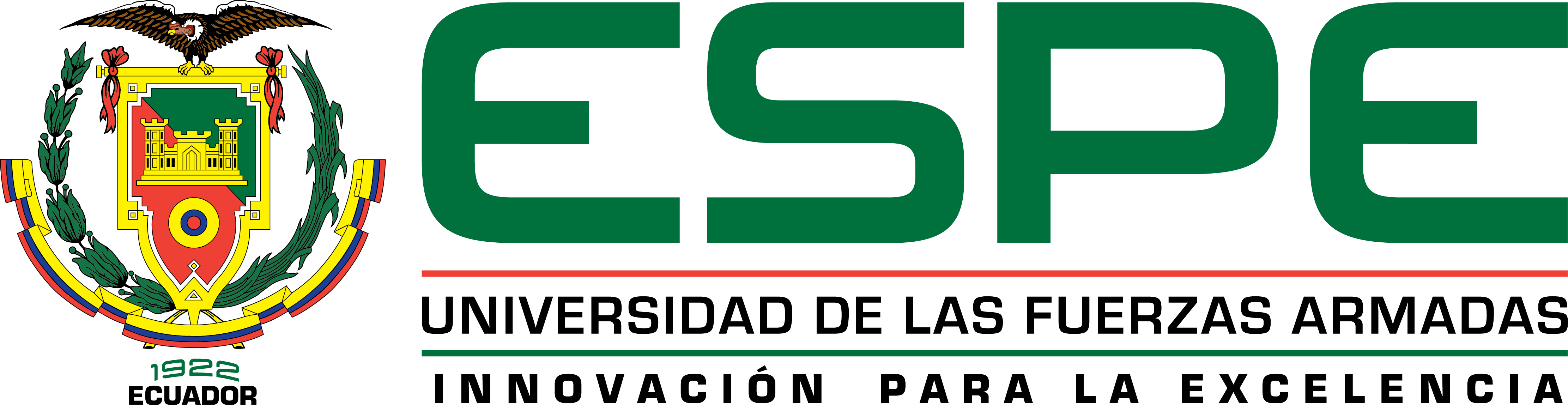 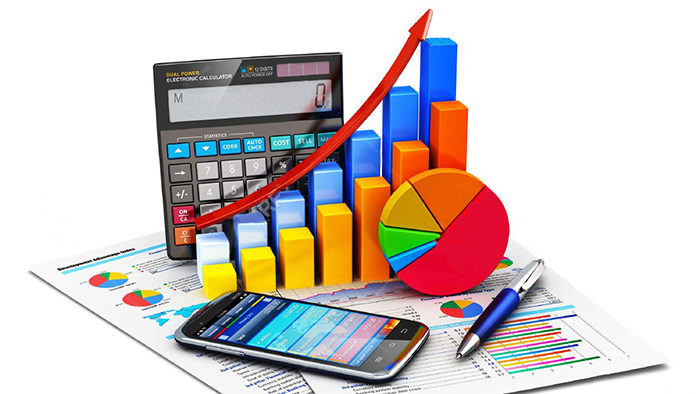 Marco Teórico
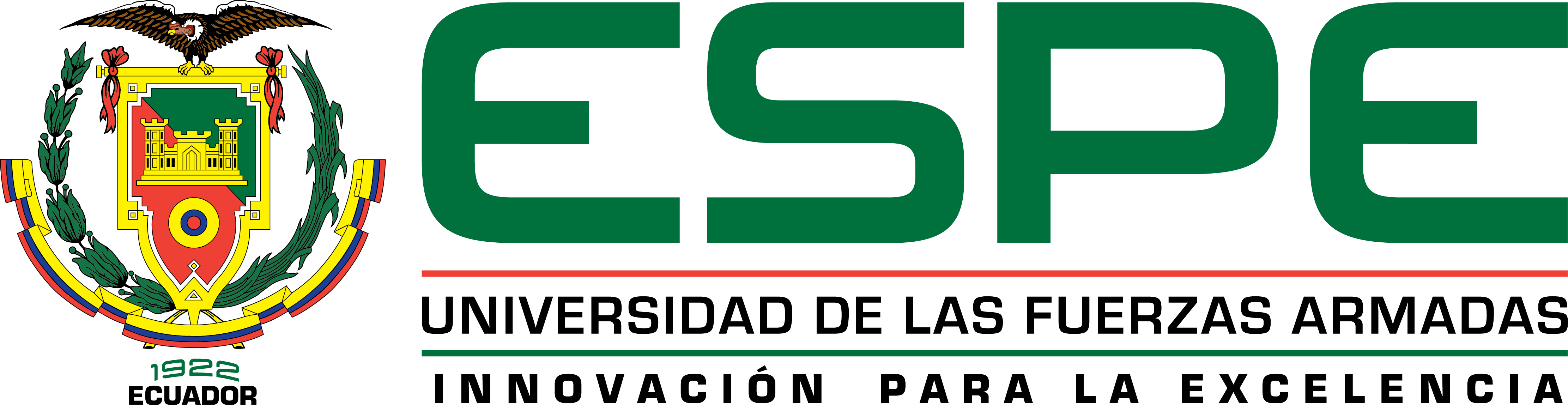 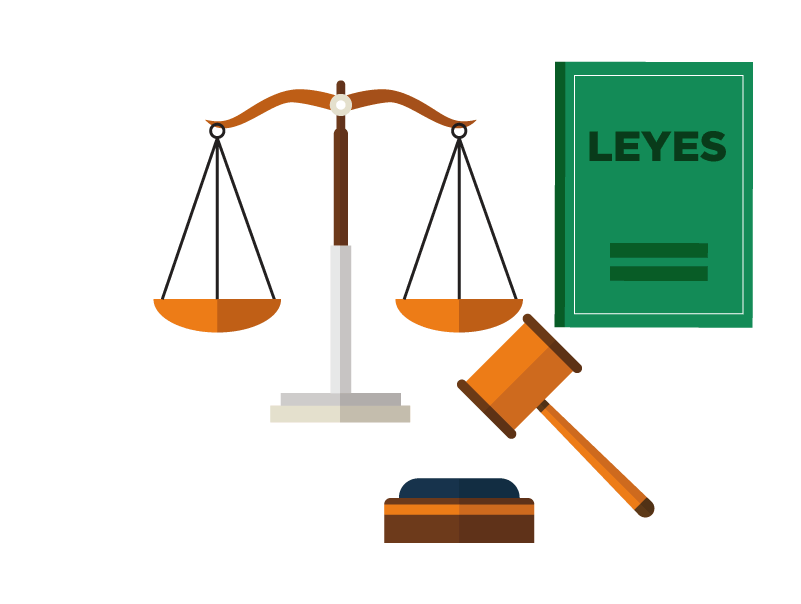 Marco Regulatorio
Conjunto de procesos, procedimientos e instituciones públicas responsables de la ejecución de los principios y mecanismos de la calidad y la evaluación de la conformidad.
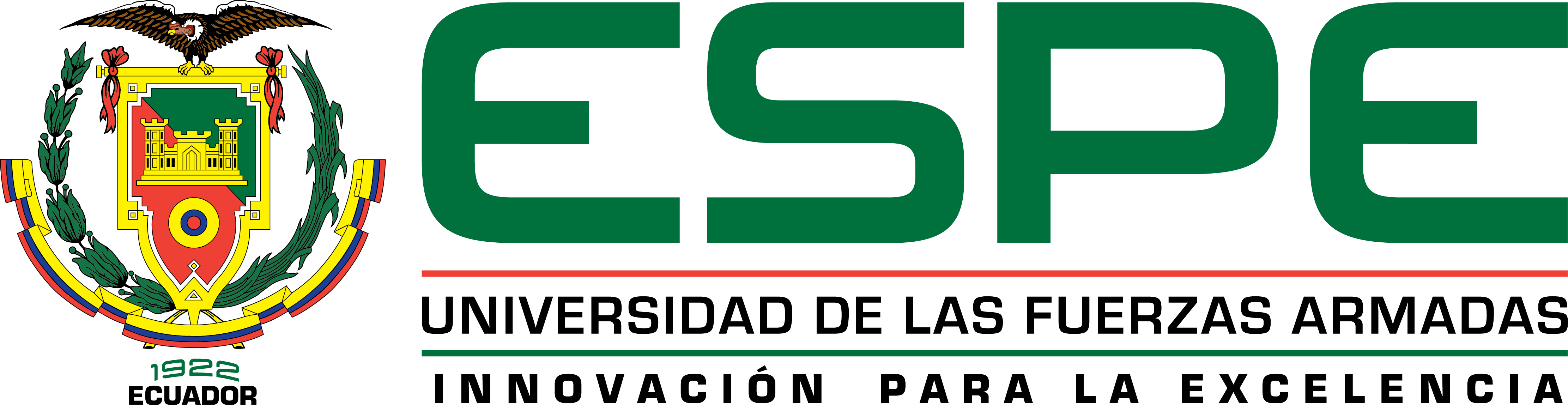 Teorías de Soporte
Gestión de la Calidad Total (TQM)
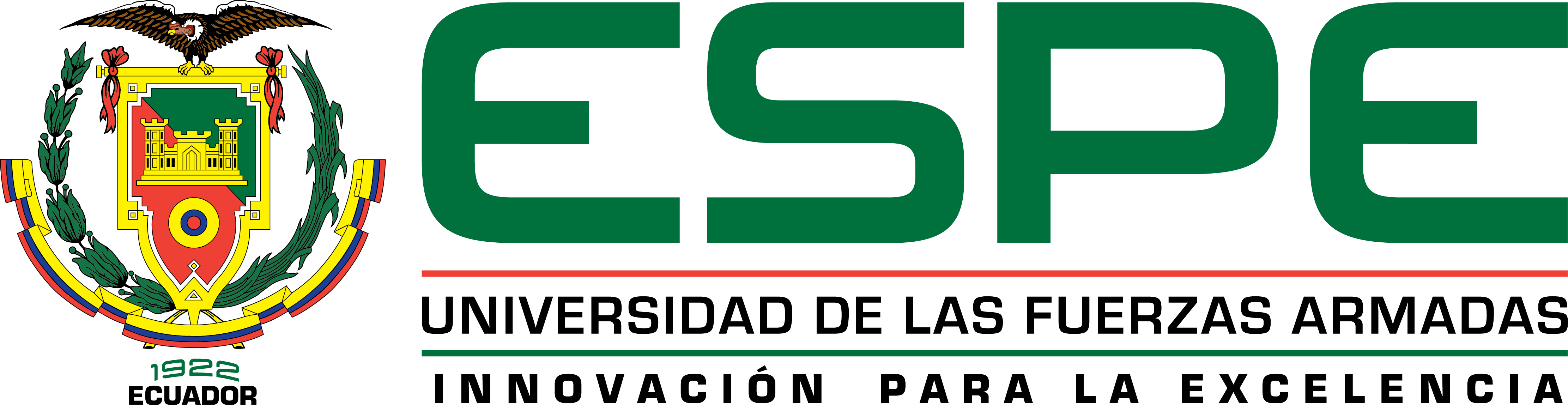 Productividad
Es la relación entre la producción obtenida y los recursos utilizados para obtenerla
Que tan bien los recursos están siendo utilizados
Medida relativa
Alta productividad
Misma cantidad de producción
Mayor producción
Menores salidas
o
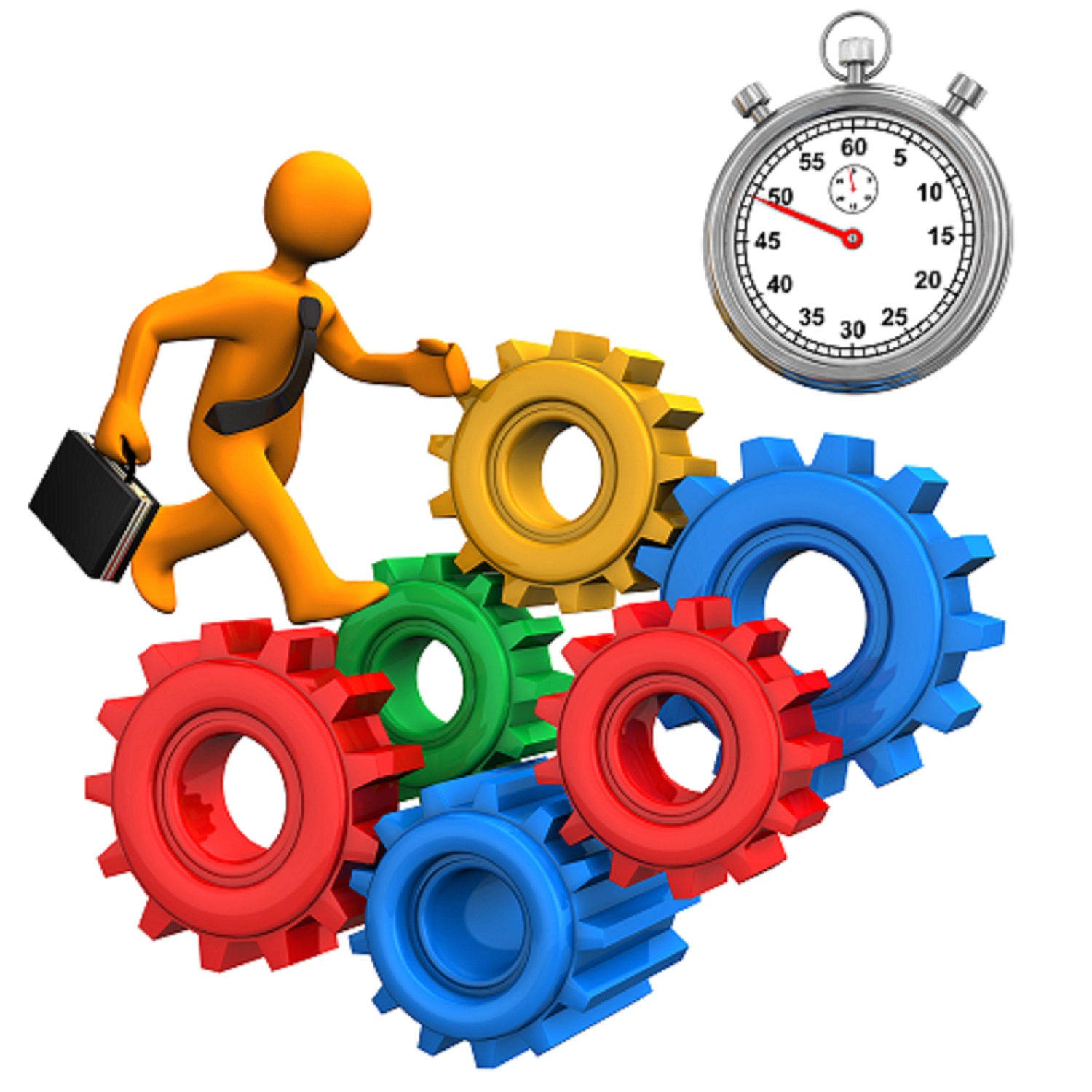 Productividad parcial
Productividad multifactorial
> 1
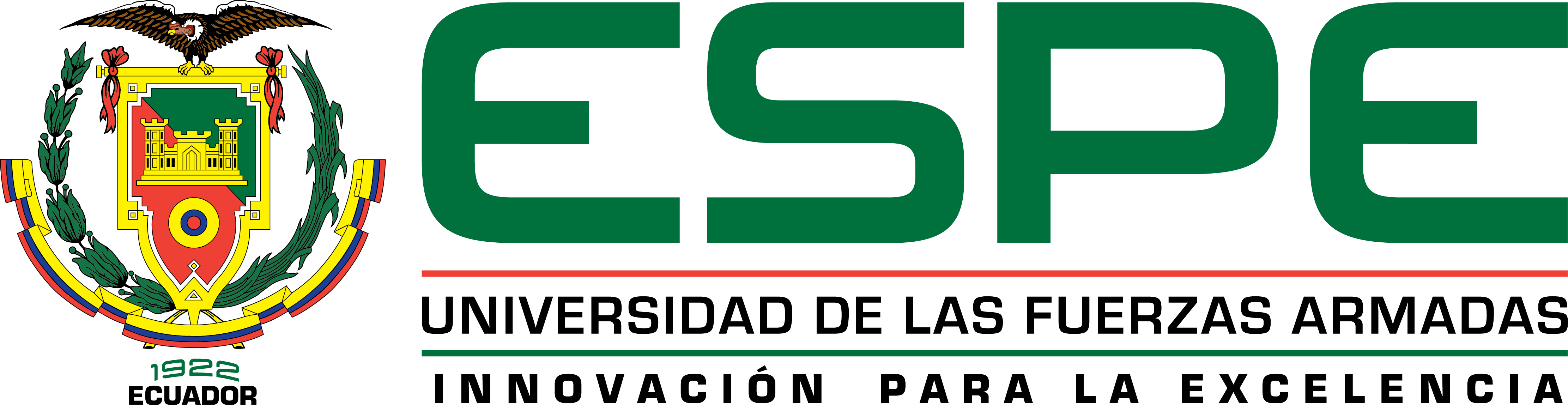 Marco Referencial
Marco Metodológico
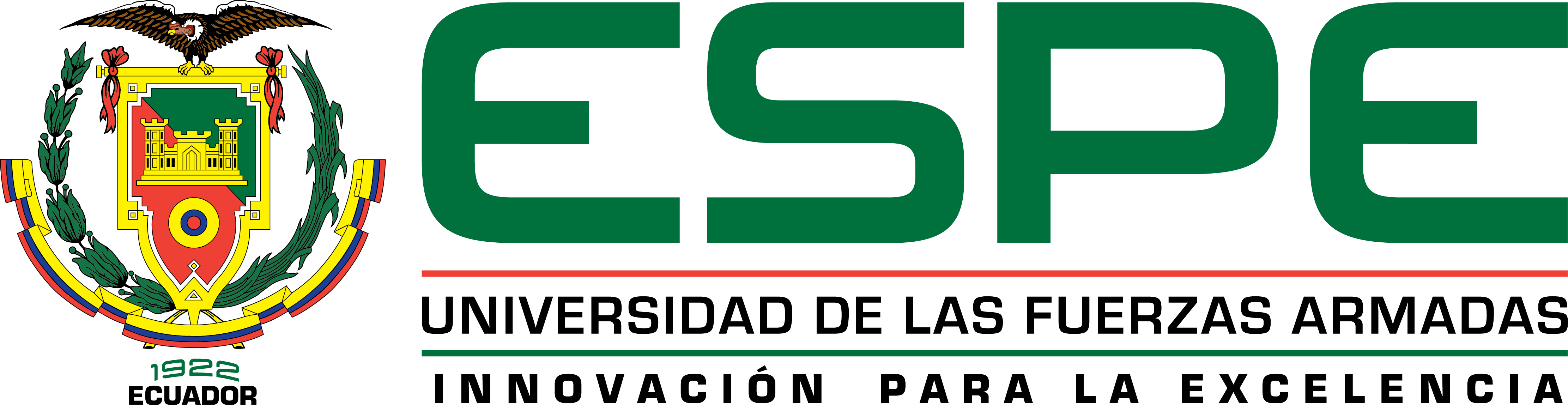 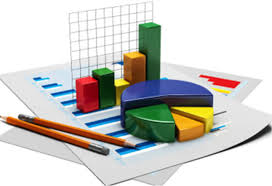 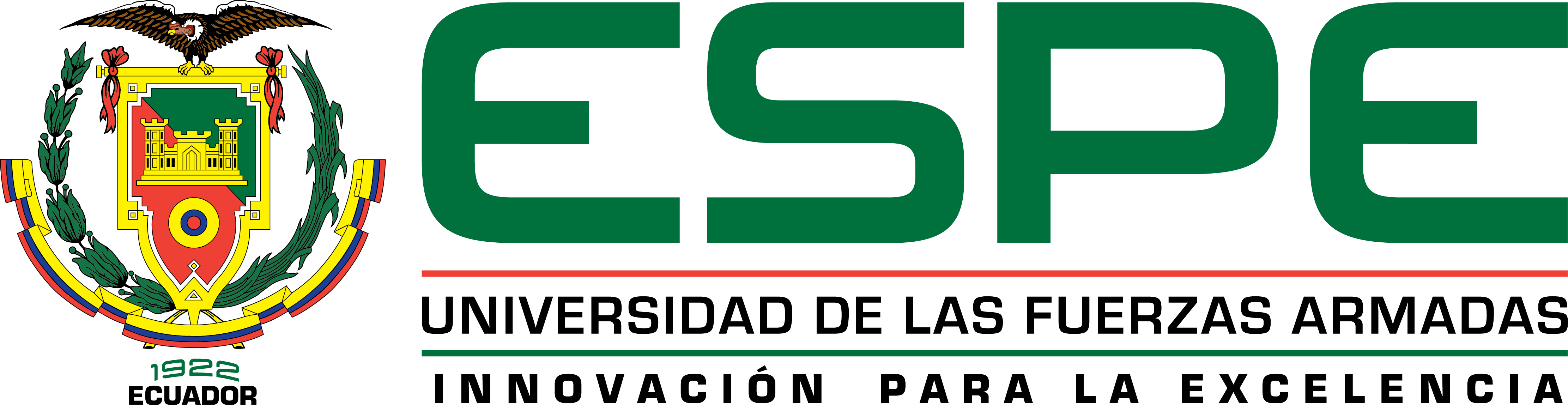 Modelo de relación del impacto de la Gestión de la calidad en la productividad
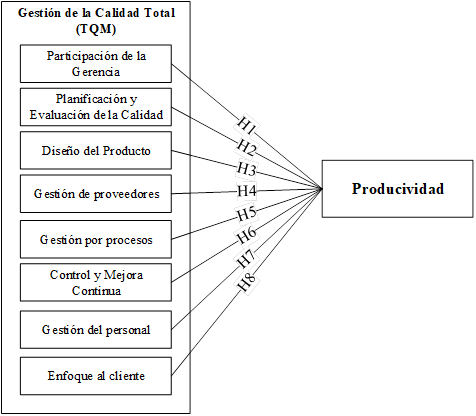 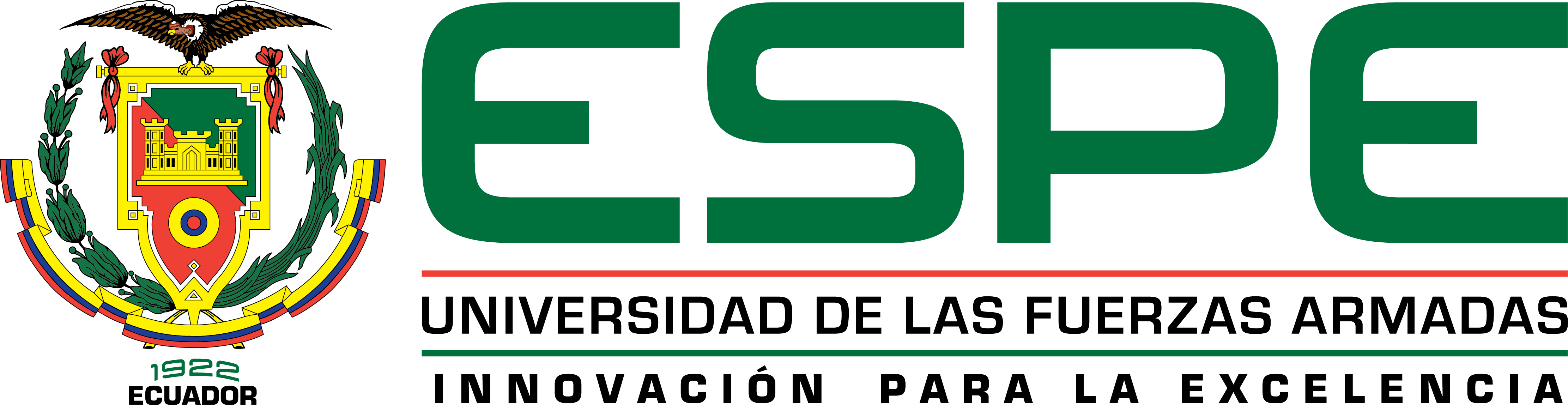 Instrumento de investigación: ENCUESTA
Se realizó una operacionalización de las variables de estudio
Indicadores encontrados
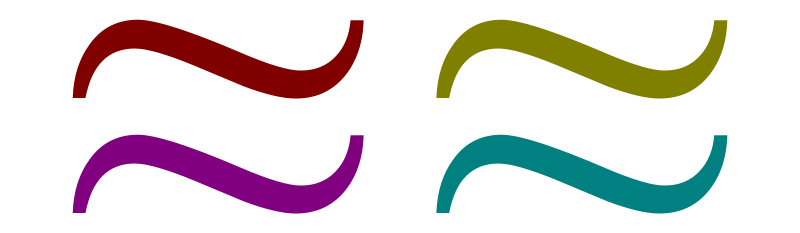 Indicadores utilizados en una encuesta acerca del TQM aplicada en el Ecuador
Solicita el uso del instrumento de investigación
VALIDACIÓN DEL INSTRUMENTO
Mediante una escala de Likert del 1 al 3, los expertos calificaron el instrumento con los siguientes criterios:
Alpha de Cronbach
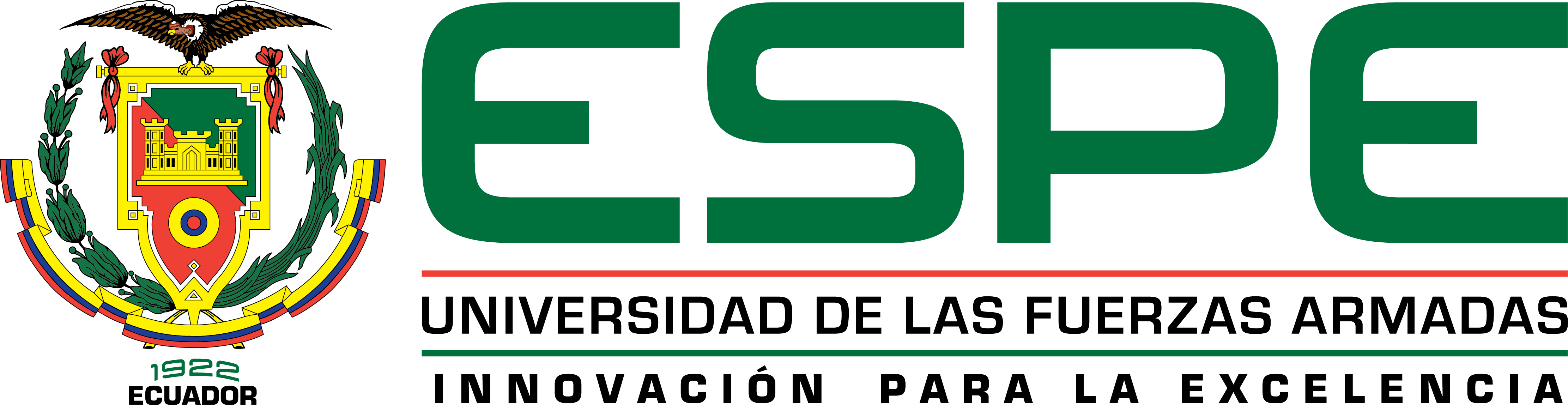 *Todo el instrumento
*Por Dimensiones
Instrumento final
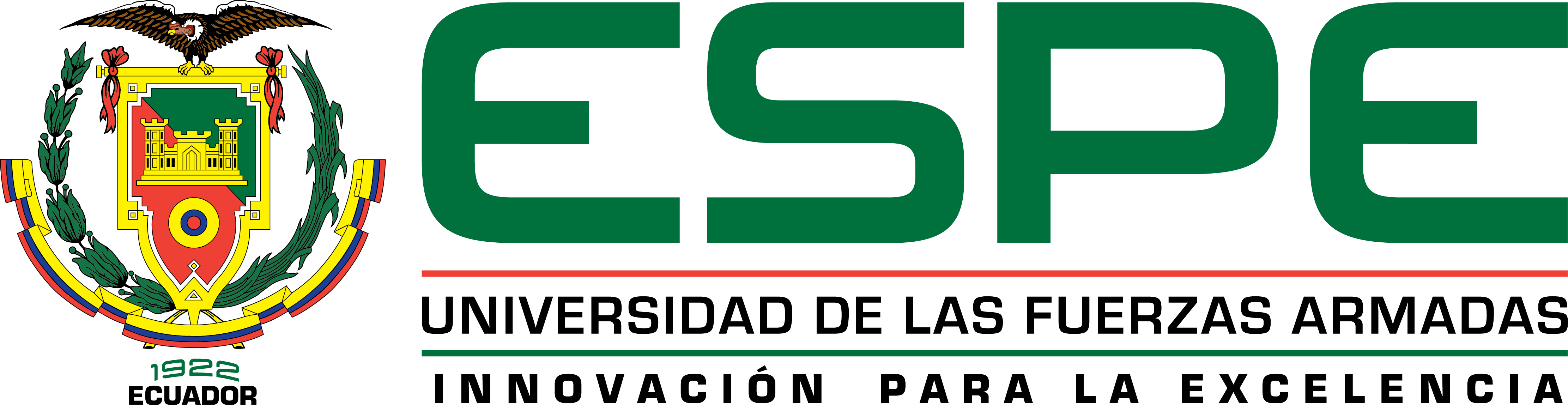 Conformada por 8 dimensiones 
y 41 afirmaciones
Resultados de la investigación
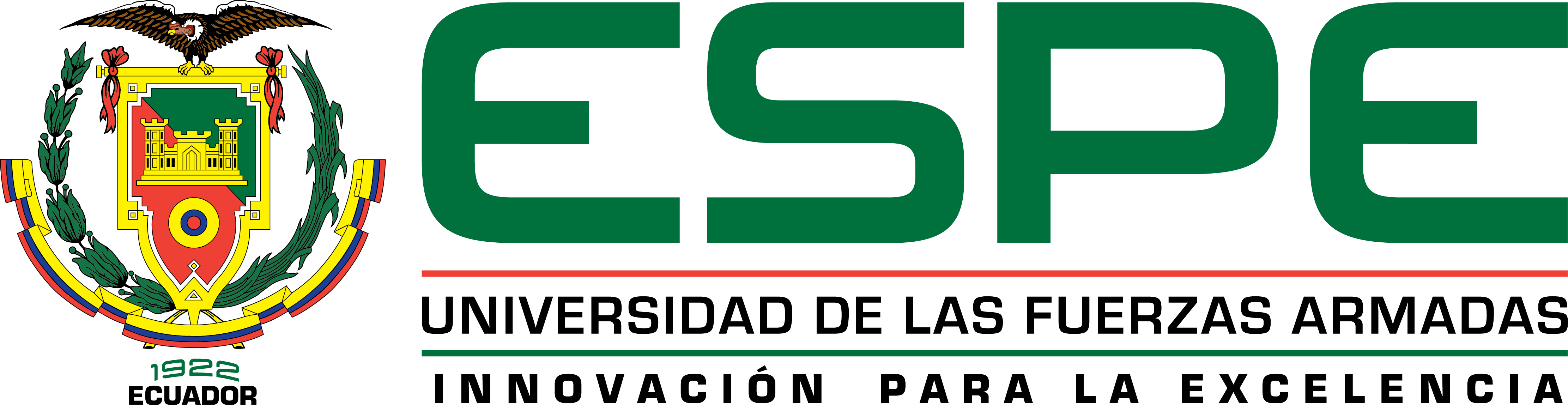 Análisis Descriptivo
SECCIÓN A: CARACTERÍSTICAS DE LA EMPRESA
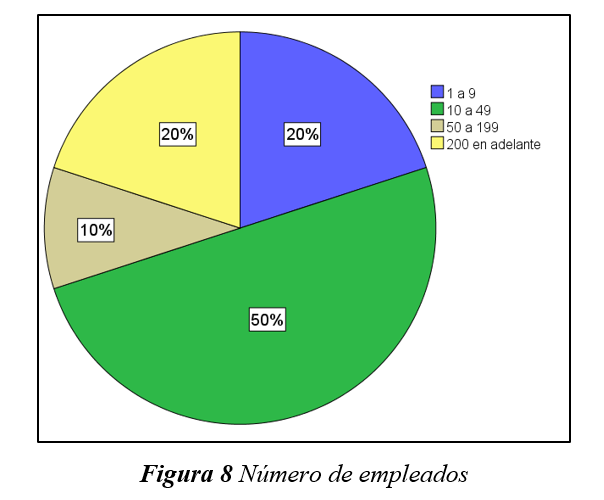 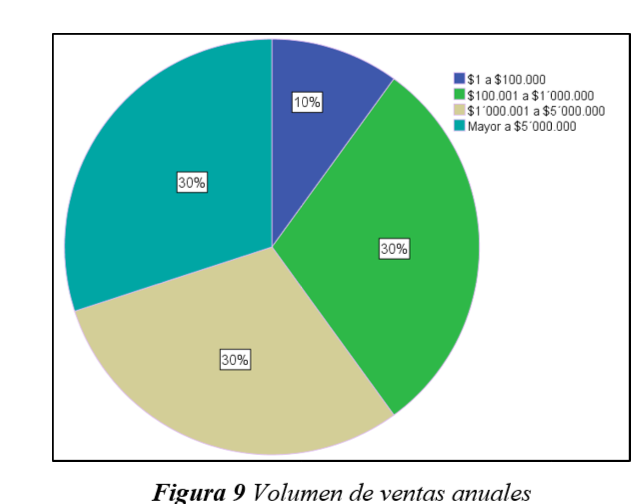 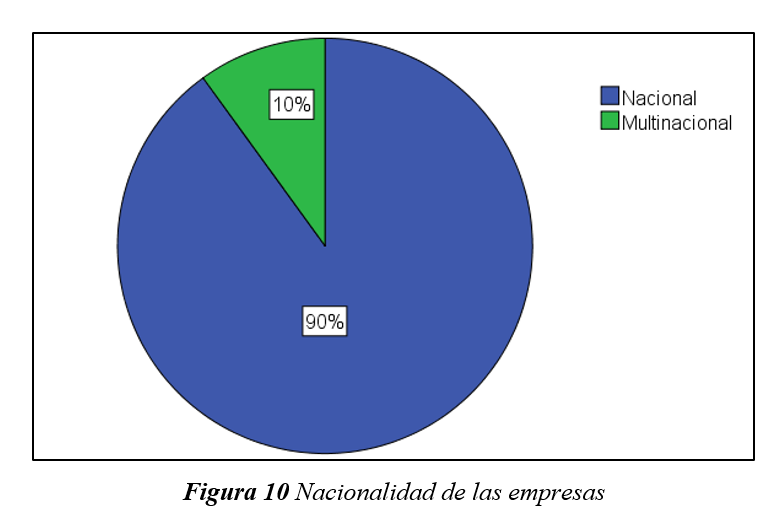 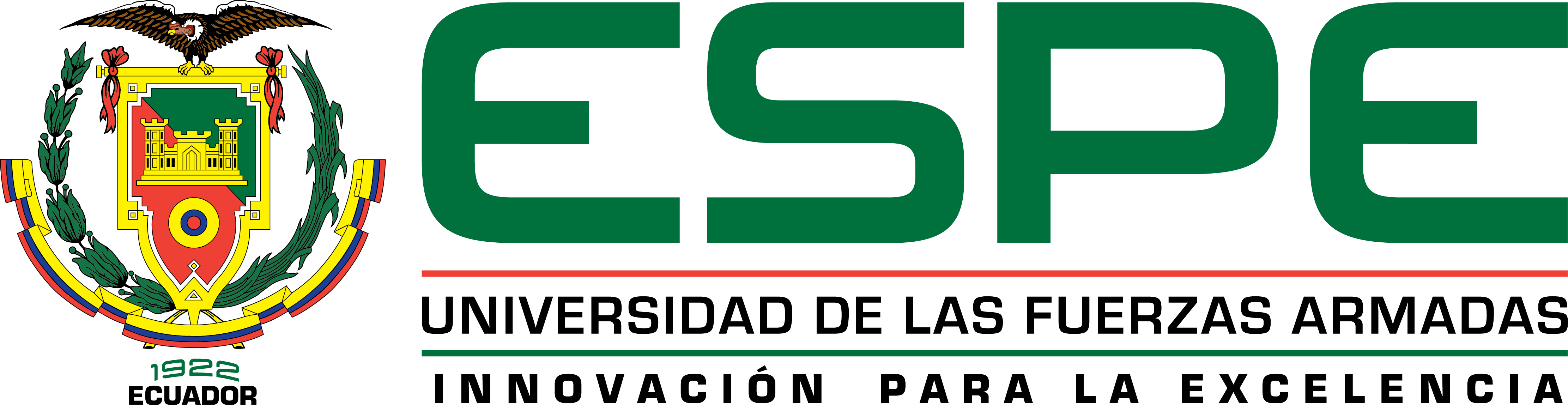 Análisis Descriptivo
SECCIÓN B: RESPONSABLE DE LA CALIDAD EN LA ORGANIZACIÓN
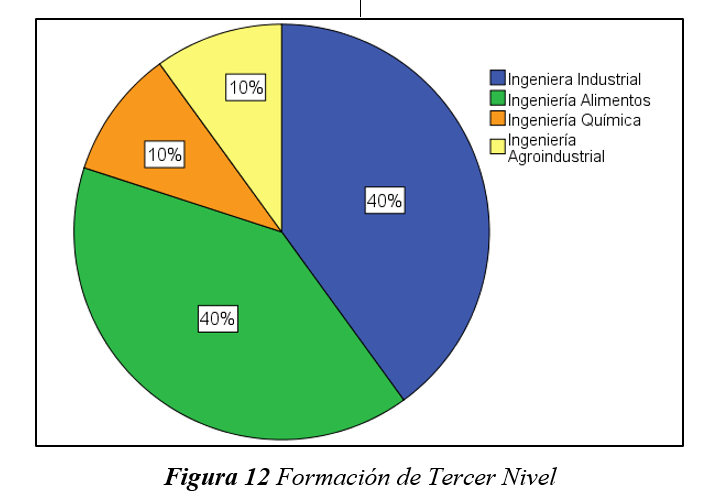 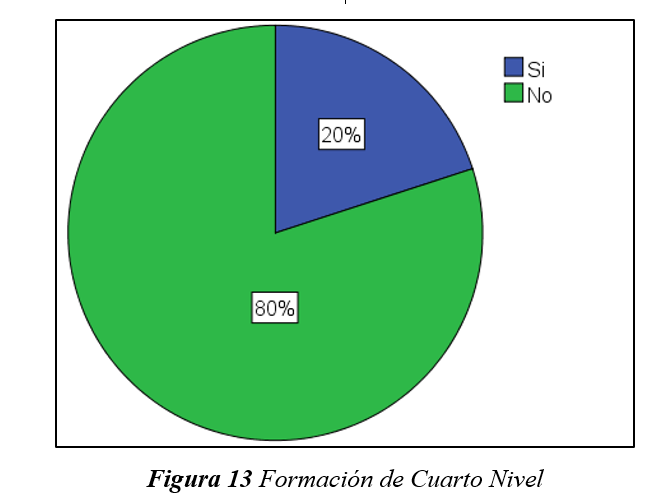 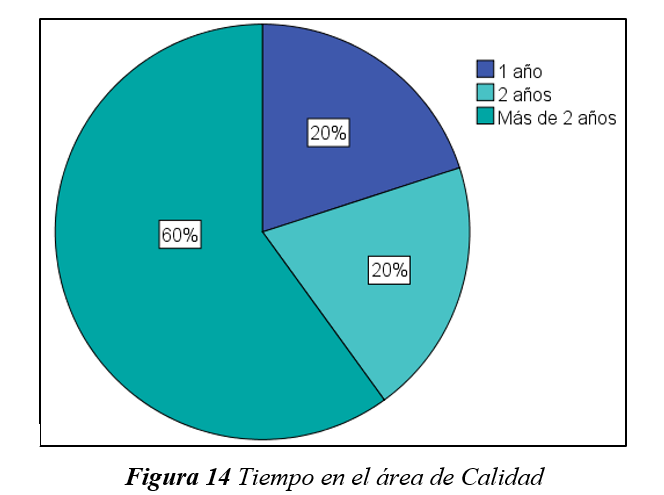 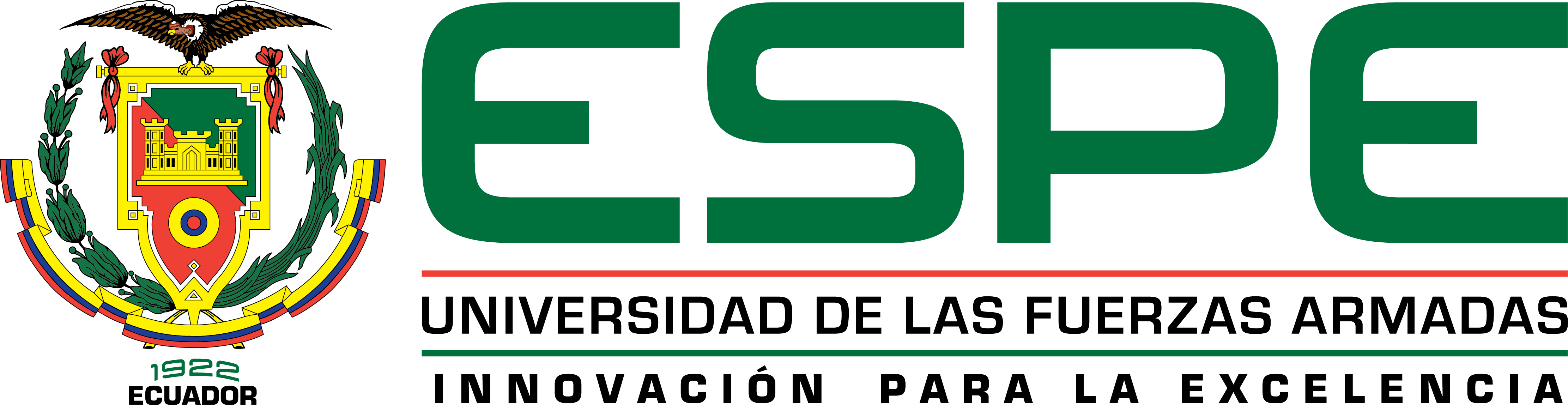 Análisis Descriptivo
Sección C: PREGUNTAS EN RELACIÓN A LA GESTIÓN DE LA CALIDAD TOTAL (TQM)
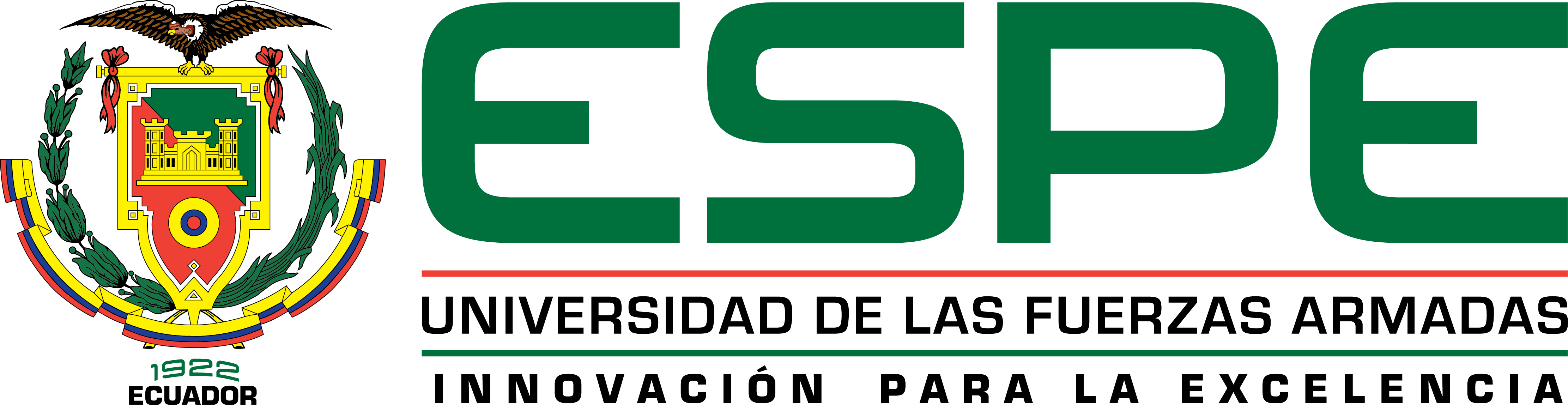 Análisis Descriptivo
PRODUCTIVIDAD MULTIFACTORIAL
Para el cálculo de la productividad se utilizaron las siguientes variables, obtenidas de los estados financieros reportados a la SCVS.
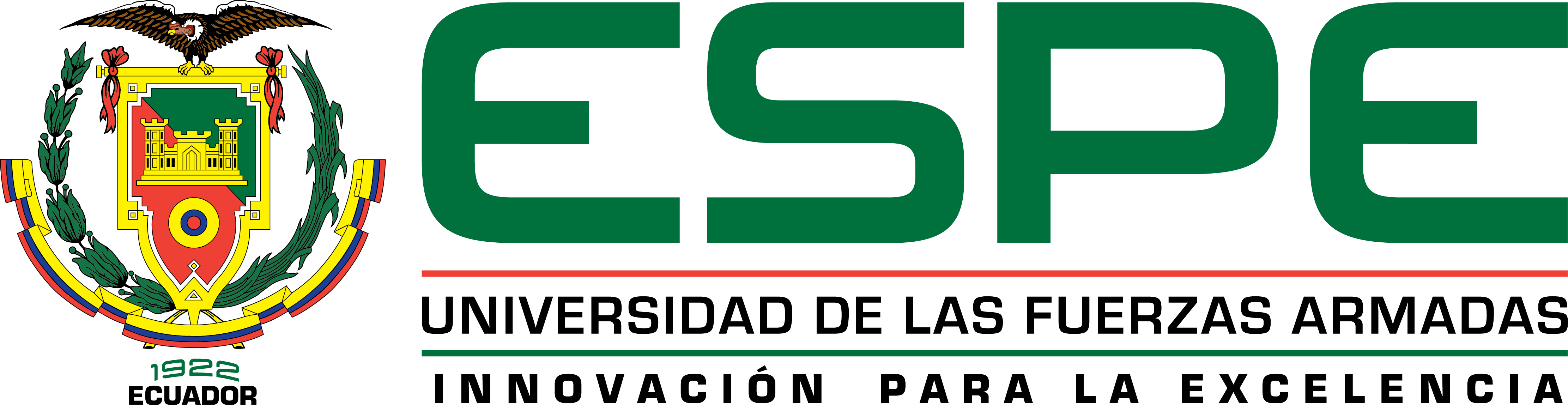 Análisis Descriptivo
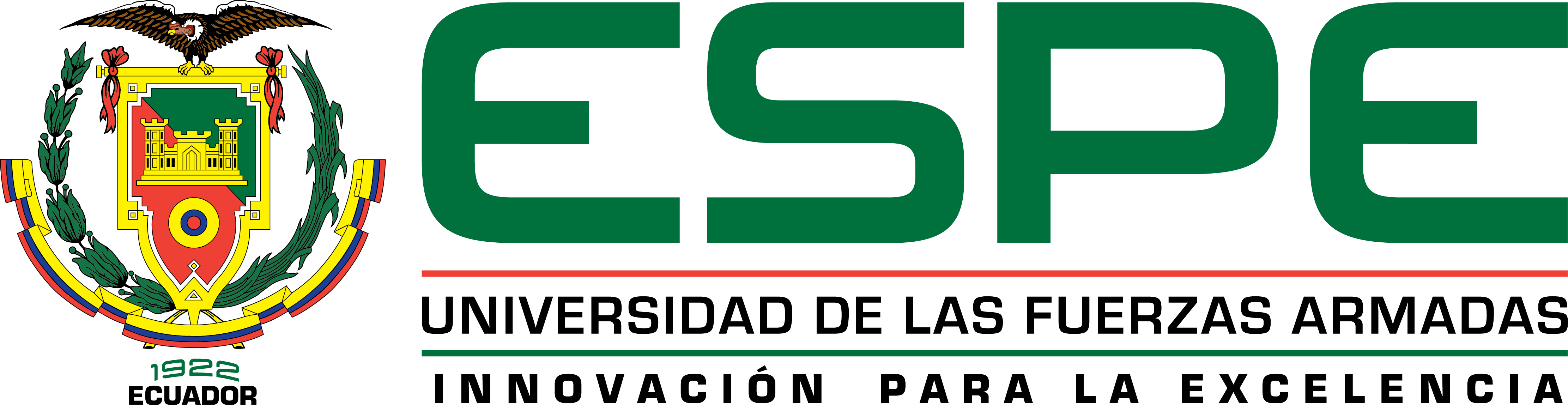 Análisis Descriptivo
Una vez aplicada la fórmula de productividad multifactorial se obtuvieron las medidas de tendencia central de la productividad del 2016-2017
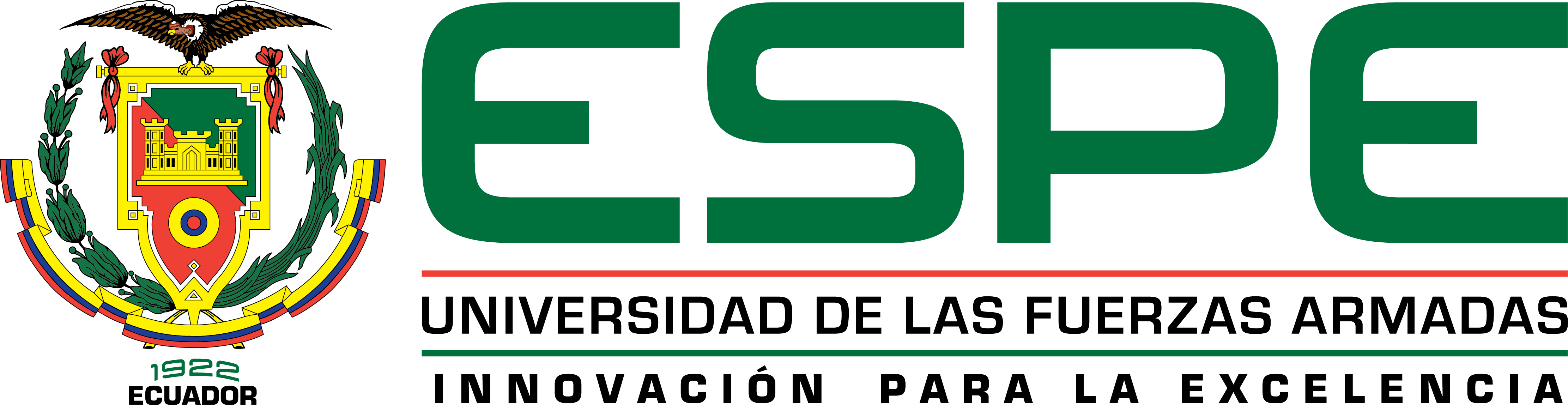 Análisis Inferencial
Calculo de la media de las dimensiones de la Gestión de la Calidad Total
Categorización de la variable Productividad
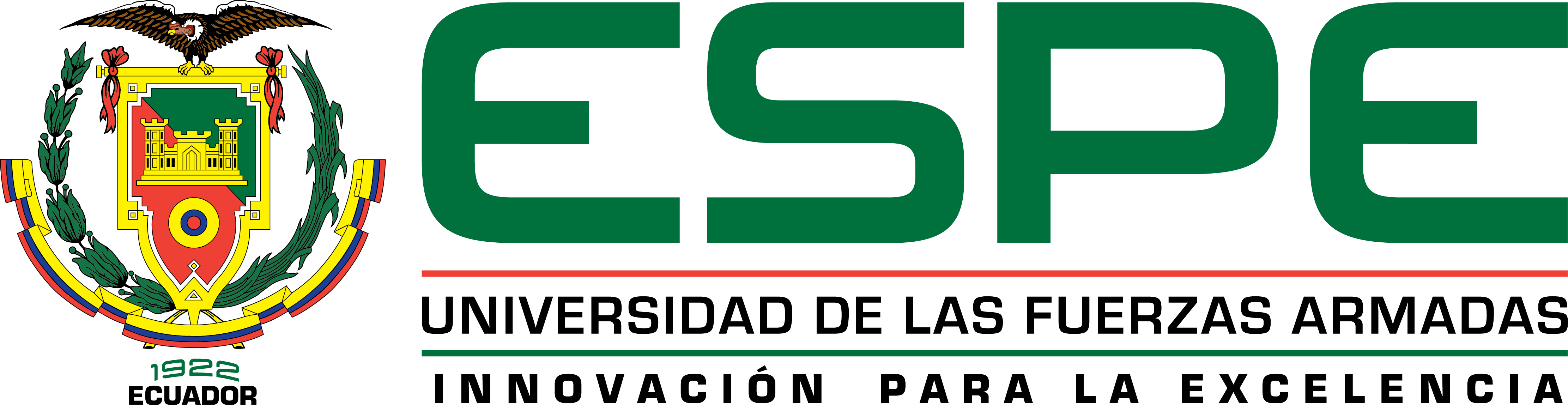 Análisis Inferencial
Correlaciones entre las Dimensiones del TQM y la Productividad
Nota: *Variables con un nivel de significancia menor a 0,05
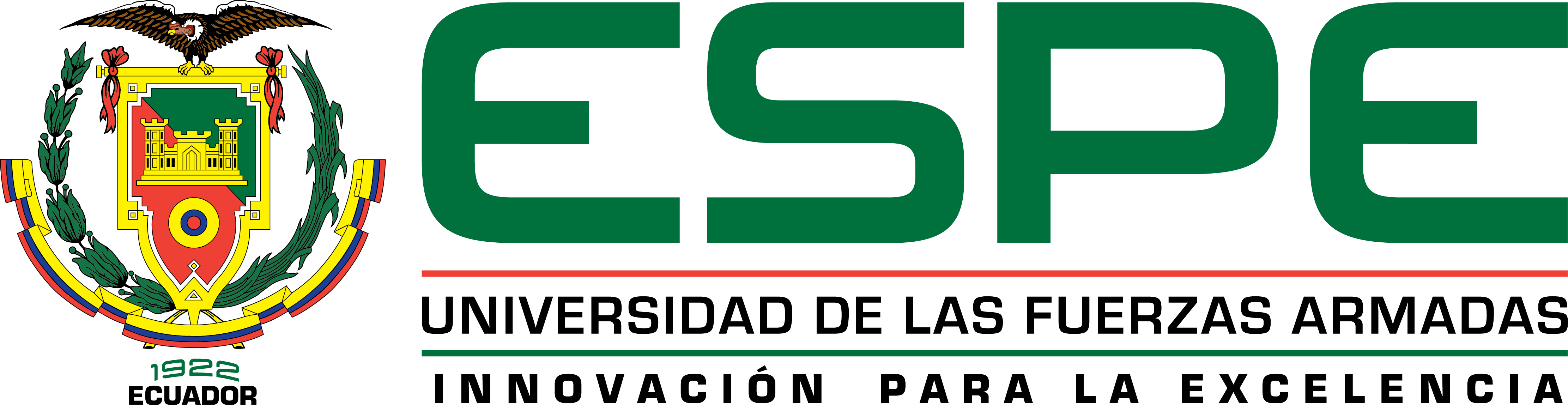 Modelo de regresión lineal múltiple
Criterios:
* p-valor < 0,05 y correlación mayor a 0,5
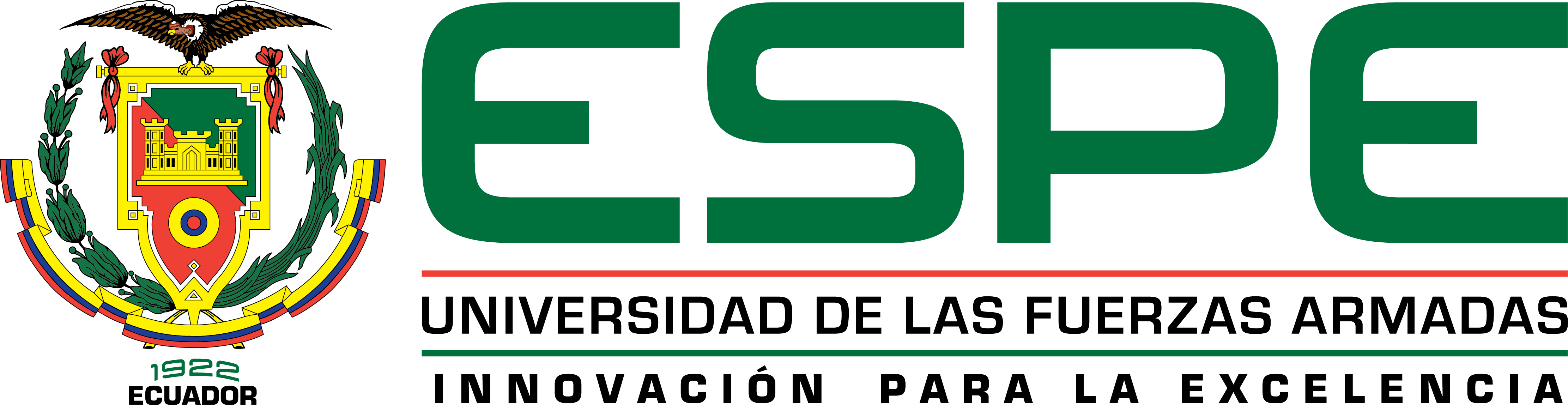 Modelo de regresión lineal múltiple
Donde: 
X1 =Diseño del producto, 
X2 = Gestión de proveedores y 
X3 = Gestión del personal
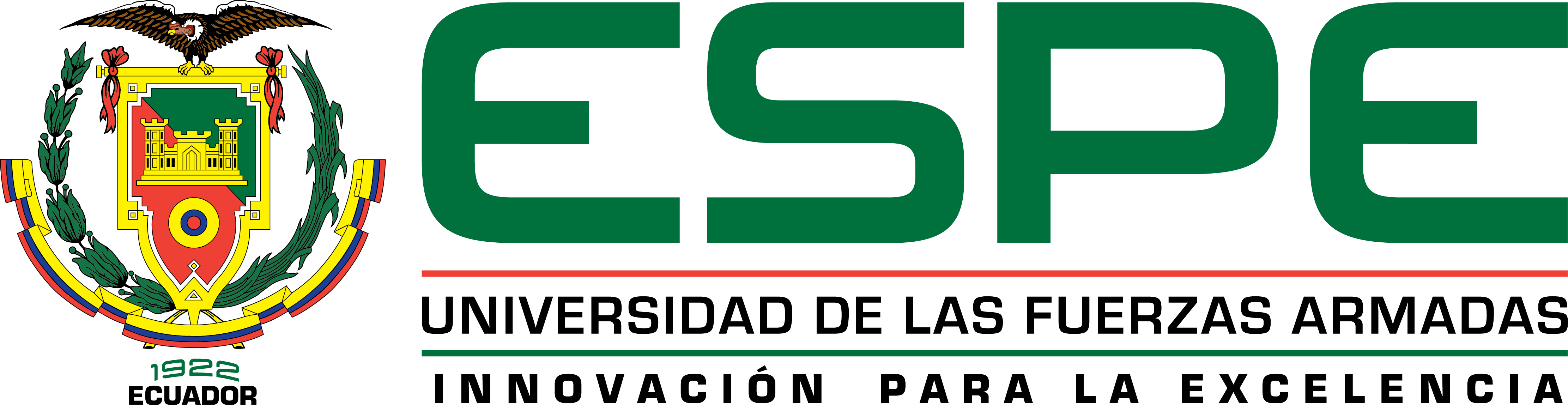 Conclusiones
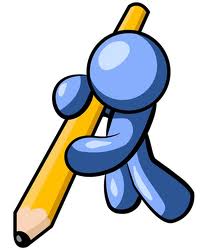 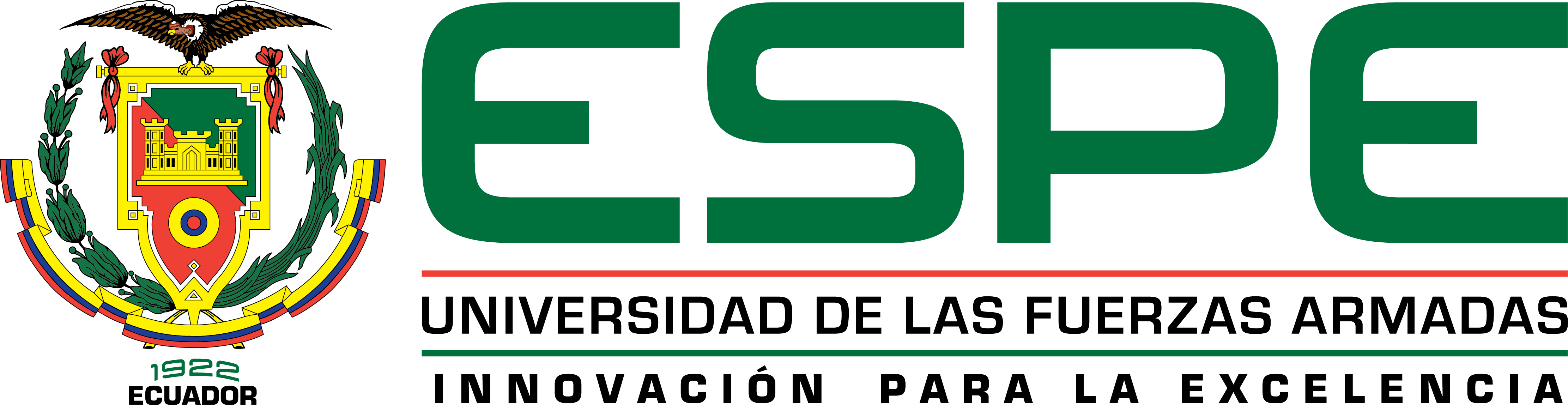 Recomendaciones
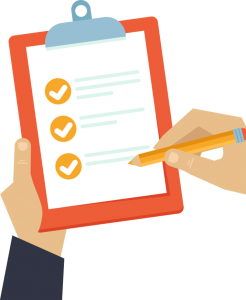 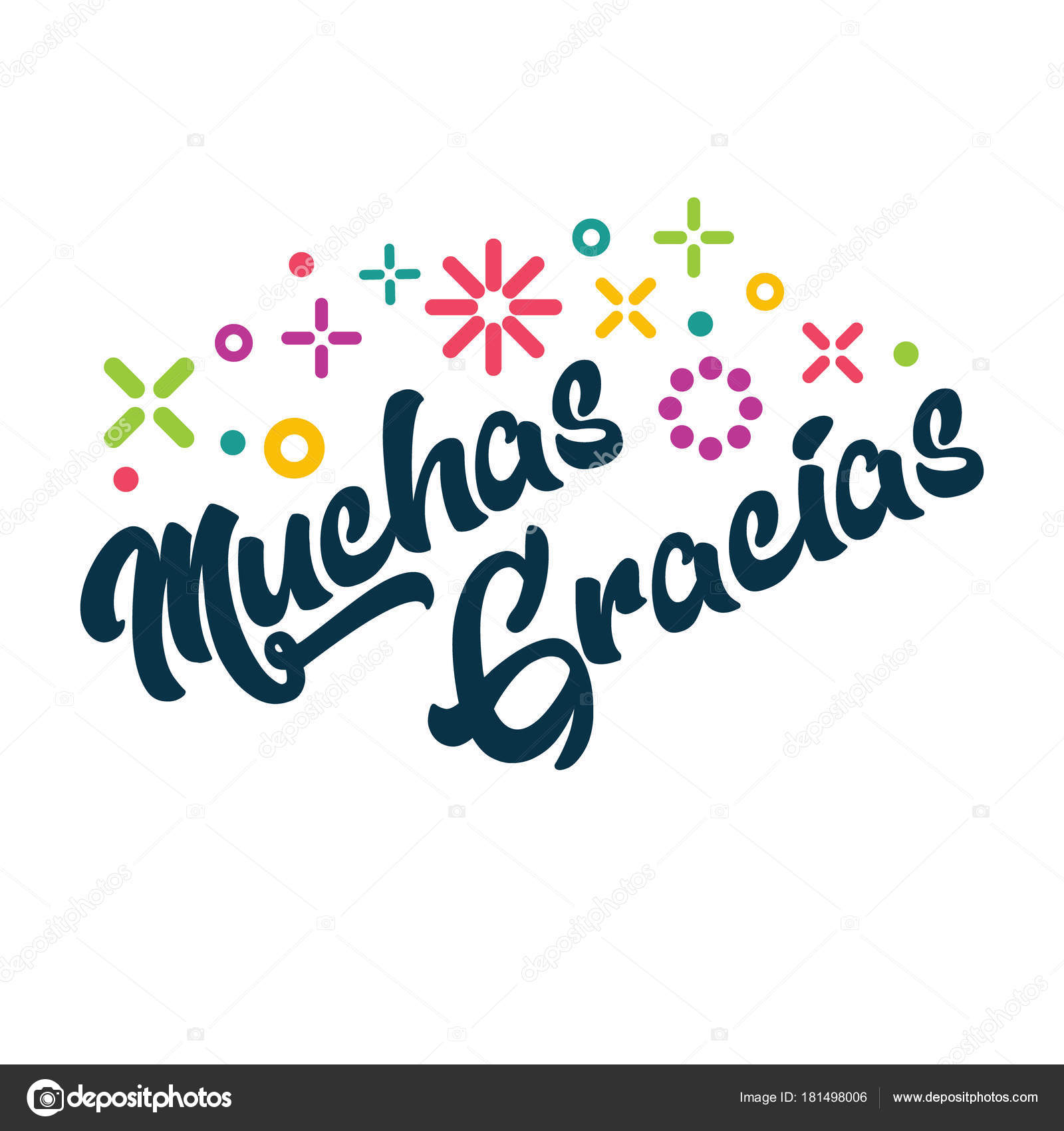 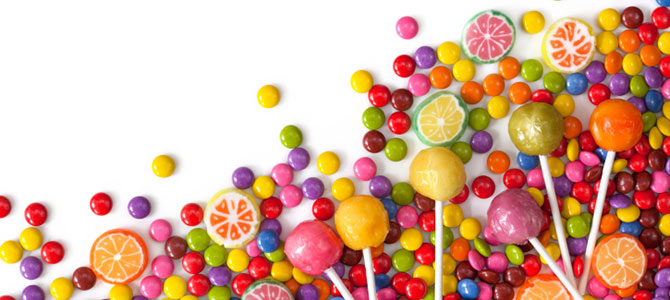